Применение гидропоники для улучшения качества продуктов питания растительного происхождения
Выполнили: обучающиеся 
      8 «А»класса  МОУ «СОШ №82»  Октябрьского района г. Саратова Пудовченко Екатерина,
       Суровцева Карина                                               
 Руководитель: учитель биологии высшей категории  Павлова Т.Н.
ТЕМА: Использование гидропоники для улучшения качества растительных продуктов питания
Цель: Исследовать возможность выращивания растений методом гидропоники с заданным содержанием полезных компонентов
Задачи:
Изучить литературу по теме исследования
 Определить соединения, которые будут вводиться в питательный раствор для выращивания растений.
 Вырастить растения сначала на гидропонике, затем в составах с повышенным содержанием препаратов йода.
 Исследовать содержание йода в выращенных растениях и рассмотреть возможность их применения в качестве продуктов питания для профилактики йододефицитных заболеваний (ЙДЗ)
Гипотеза:
В современных условиях почва во многих регионах загрязнена отходами вредных производств, и растения, выращенные на таких почвах, могут быть источниками вредных компонентов для человека и животных. К тому же, Саратовская область входит в число территорий с сильной степенью йодной недостаточности. А гидропоника позволяет применять различные питательные среды при выращивании растений. Если внести в эти смеси повышенное содержание названного элемента, то растения могут стать его источником для человека, что позволит уменьшить риск проявления заболеваний связанных с недостатком йода.
Этапы исследования:
Изучение специальной литературы.
 Планирование эксперимента.
Подбор питательных смесей.
 Выращивание растений на этих питательных смесях.
 Анализ содержания йода в растениях.
 Описание проведенного эксперимента и формулирование выводов.
 Разработка рекомендаций по выращиванию растений на гидропонике с использованием разработанных смесей.
Методы исследования:
Анализ
Эксперимент
Наблюдение
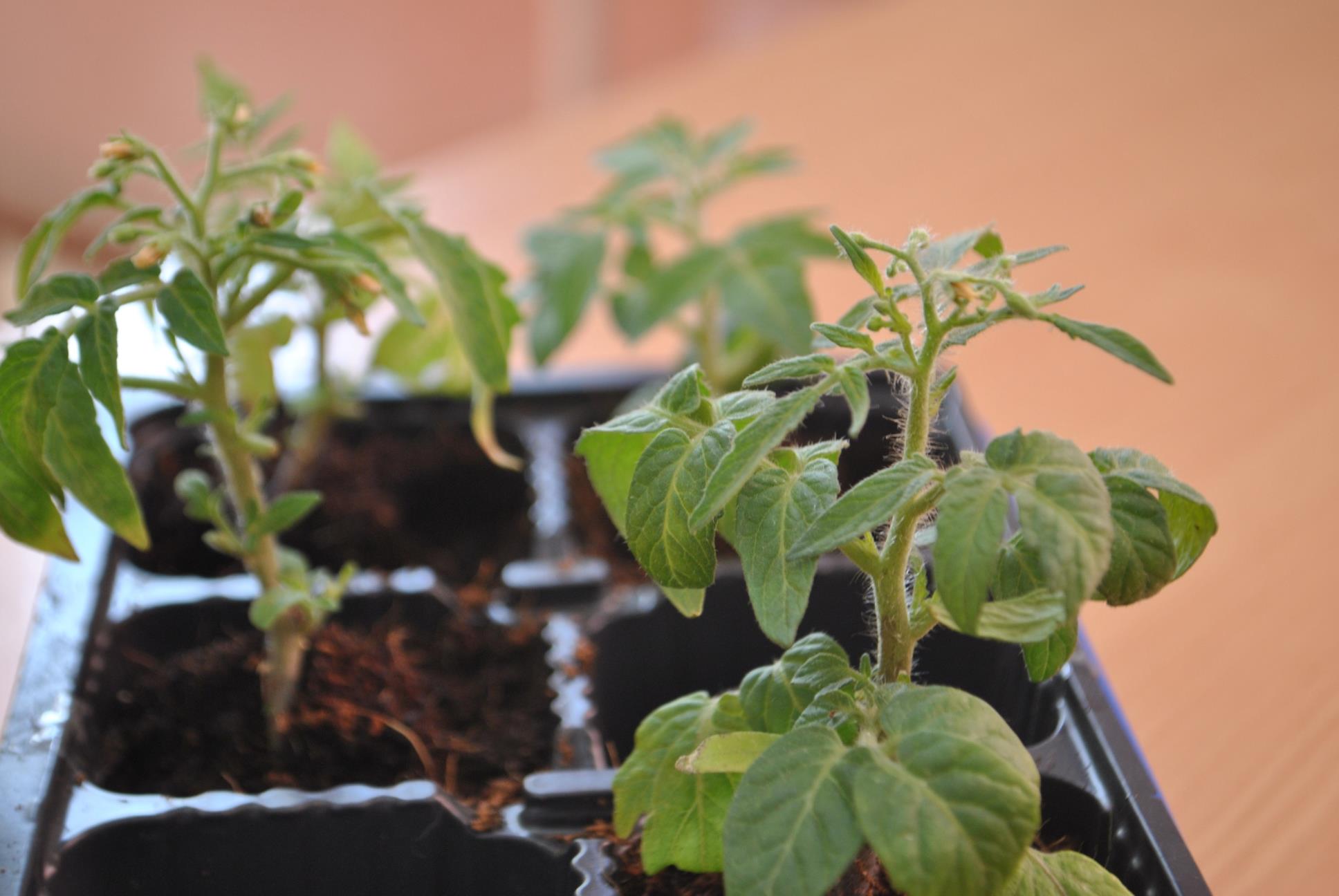 Сегодня термин «кретинизм» практически для каждого человека ассоциируется с низкорослостью, физическим уродством и умственной отсталостью. Однако далеко не все знают, что в основе этого страшного врожденного заболевания лежит крайне тяжелая степень хронической недостаточности в организме такого важного микроэлемента, как йод.
Эндемический зоб
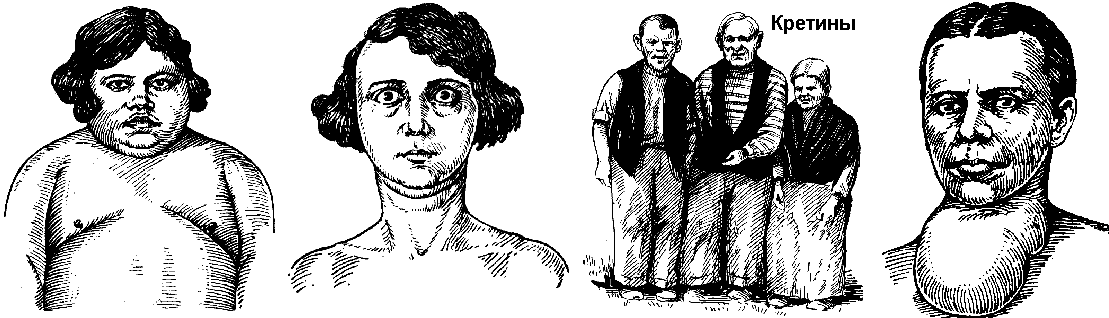 Гидропоника - это способ                       выращивания  растений без почвы, при   котором растение получает из раствора все необходимые питательные вещества в нужных количествах и точных пропорциях
Йодная недостаточность является самой главной, отдельно взятой причиной поддающихся профилактике нарушений и задержки психического развития. Существует три этапа мероприятий, способных предотвратить недостаточное потребление микроэлементов, в том числе и йода.
Наличие и потребление  разнообразного рациона питания для получения всех необходимых  питательных микроэлементов из пищи.
Фортификация (или обогащение) продуктов питания – пища может быть насыщена добавками, содержащими недостающие микроэлементы, в том числе йод и витамины.
Периодическое назначение микроэлементов в форме таблеток или капсул.
Экспериментальная частьВыбор объектов изучения«Бонсай микро F1                       «Красная шапочка»
Посев семян Вначале семена были посажены в смесь перлита с вермикулитом в пропорции 50/50.
Температурный режим  До появления росточков, ёмкости необходимо держать в тёмном, но тёплом месте, где температура 28-30°С. Сразу же, как появятся всходы,  поместить ёмкости с росточками на освещённое место, где  температура воздуха примерно 18°С. В случае если семена были посажены в зимнее время, им может не доставать света, тогда они могут слишком сильно вытянуться вверх. Дабы это предотвратить, растением необходимо
Вегетационные сосуды
Крышки для сосудов
В нашем эксперименте использовались обычные стеклянные банки на 0,5 и 2 литра  Банки были защищены от света с помощью черной и белой полиэтиленовой  пленки для того чтобы предотвратить «зацветание» раствора,
Для закрепления растений над раствором использовались  обычные  крышки из пластмассы .В центре крышки нужно сделать отверстие диаметром 1—2 сантиметра, а сбоку еще одно диаметром 0,5 сантиметра.
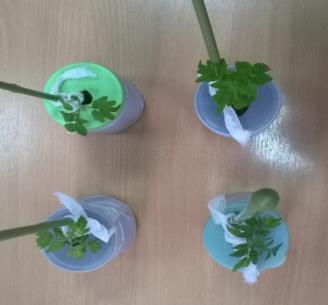 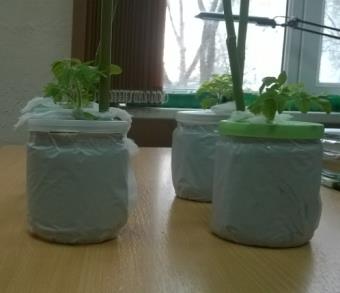 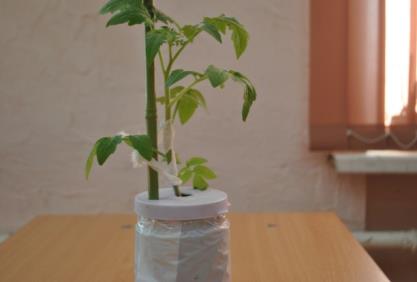 Аэрация раствора
Самый простой вариант – добавить в воду 3-процентную перекись водорода (раз в 4 дня по 0,5мл), из которого растение самостоятельно извлечет кислород для корней.
Подбор    питательной
смеси   солей
Для приготовления одного литра раствора мы взяли две составляющие (для дозировки хорошо подходит 5-мл шприц, продающийся в каждой аптеке.):
1. 1,67мл комплексного удобрения "Кемира Люкс" или "Terras Люкс в литре воды..
2.Добавьте туда 2 мл 25% раствора кальциевой селитры (для приготовления раствора разведите 25 г четырехводной кальциевой селитры в 100 мл воды
Внимание!  Нельзя смешивать концентрированные растворы 1 и 2 до их разведения с водой! Лучше использовать разные шприцы для растворов 1 и 2 или обязательно промывать шприц перед тем как отмерять другой раствор.Таким образом, вы получите 1 литр раствора нормальной концентрации.
pH питательного раствора Мы использовали электронный  рН-метр.
Уход за растениями и наблюдения
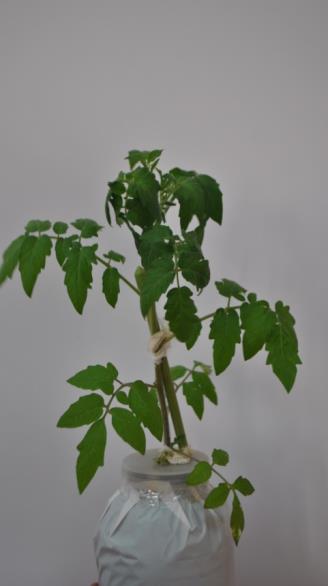 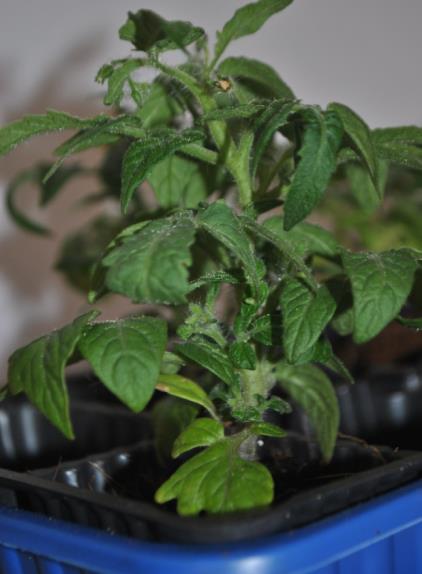 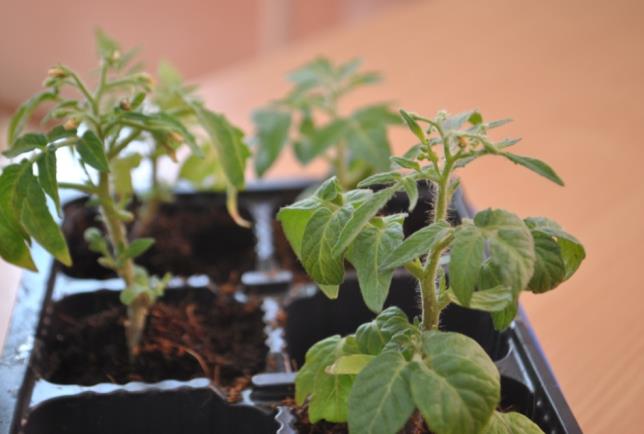 Выращивание петрушки в растворах с повышенным содержанием йода
Для второго этапа эксперимента была выбрана петрушка. Она растет быстро, дает хорошие всходы. Для ее роста  необходим минимальный световой день. К тому же ее можно употреблять в пищу в  сыром виде, добавляя в салаты, или без них. Были заложены опыты  на обычной питательной смеси № 1, с содержанием иодида калия  минимальным (на банку 0,5 л добавлялось  5 мл  5% раствора иодида калия) № 2; с добавлением 10 мл 5%-ного раствора KI №3 и с 15 мл  5%-ного раствора KI № 4. В каждом из опытов были заложены три параллельных  опыта.
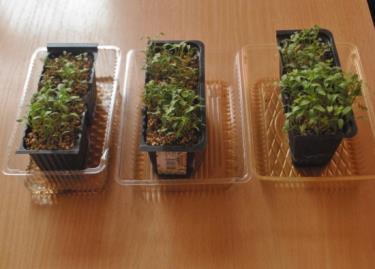 Петрушка выращивалась на гидропонике 30 дней. Затем были собраны зеленые побеги и подвергнуты анализу на содержание йода. Содержание йода определялось титрованием раствором  тиосульфата натрия
Методика определения йода в петрушке
Образцы петрушки массой 5 г (из каждого опыта) растерли в ступке
Добавили хлорную воду, раствор был зеленым, стал желтым, так как вытиснился свободный йод.
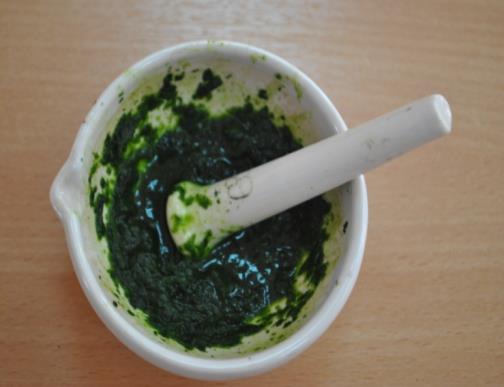 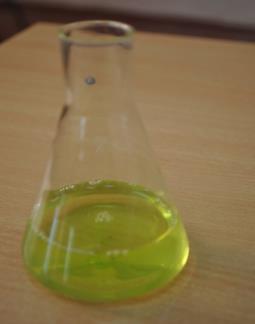 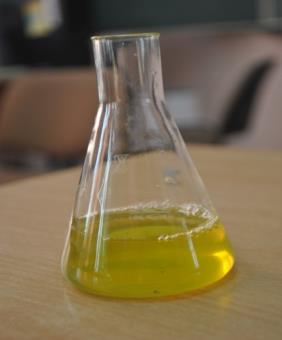 Объем раствора довели до объема 50 мл, отобрали аликвоту 10 мл, оттитровали 0,1 н раствором Na2S2O3 .
Получили следующие результатысодержание йода в образцах петрушки
Вывод: Петрушка способна накапливать йод. Больше йода накапливалось в сосудах с большей концентрацией соединения KI.
На основании проведенного исследования можно сделать следующие выводы:
Гидропоника в условиях малоплодородных почв и  жесткого климата может стать важнейшим способом выращивания овощных и ягодных культур.
При необходимости  можно применить этот способ и в домашних условиях, он  требует небольшой площади и невысоких дополнительных расходов.
Гидропоника может стать одним из путей решения проблемы  йодной недостаточности, которая  существует на территории Саратовской области.
На основе гидропоники продолжить  исследования по выращиванию растений с повышенным содержанием  других микроэлементов, необходимых нашему организму, и недостаток которого есть у нас.
Полученные результаты исследования оформить в виде буклета и распространить среди заинтересованных лиц.
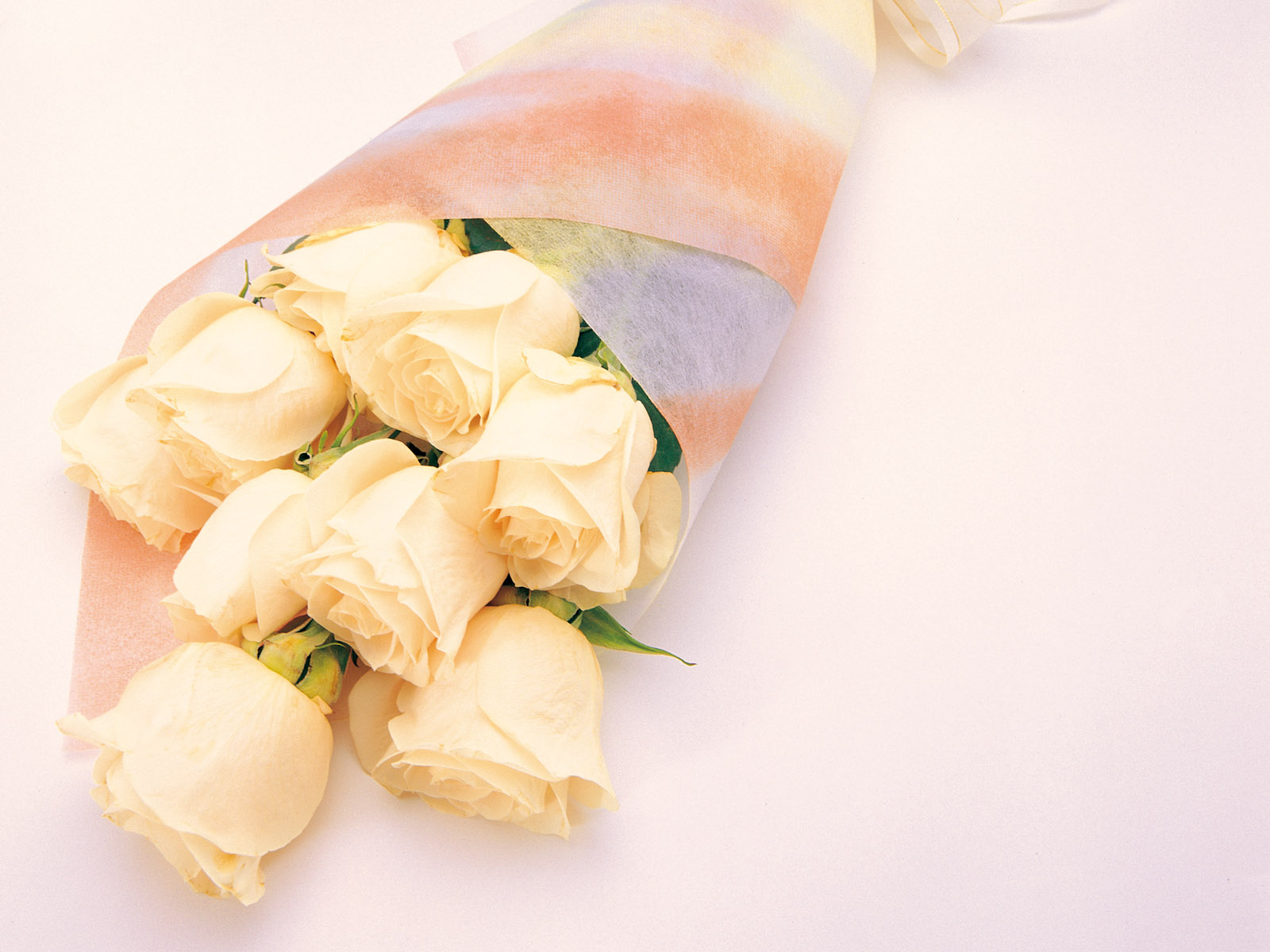 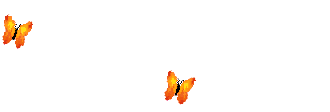 Спасибо за внимание!